স্বাগতম
পরিচিতি
শিক্ষক পরিচিতি

মোঃ মোয়াজ্জেম হোসেন 
সহকারি শিক্ষক
রিচি উচ্চ বিদ্যালয়
রিচি, হবিগঞ্জ।
পাঠ পরিচিতি

বিষয়ঃ পৌরনীতি ও নাগরিকতা
শ্রেণিঃ নবম
অধ্যায়ঃ আট
বাংলাদেশের স্থানীয় সরকার ব্যবস্থা
সময়ঃ ৪৫ মিনিট
শিক্ষার্থী সংখ্যাঃ ৮০ জন
wb‡Pi cÖkœ¸‡jvi DËi `vI Ges cvV m¤ú‡K© fve |
1| Avgv‡`i †`k cwiPvjbvi `vwqZ¡ Kvi ?
DËi: miKv‡ii
2| miKvi Kxfv‡e †`k cwiPvjbv K‡i ?
DËi : mgMÖ †`k‡K ÿz`ª ÿy`ª As‡k wef³ K‡i ¯’vbxq miKv‡ii gva¨‡g cwiPvjbv K‡i ?
3| evsjv‡`‡ki ¯’vbxq miKvi ¸‡jvi  bvg Kx ?
DËi : BDwbqb cwil` , Dc‡Rjv cwil` , †cŠimfv , †Rjv cwil` , wmwUK‡c©v‡ikb |
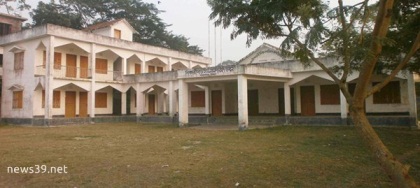 ইউনিয়ন  পরিষদ
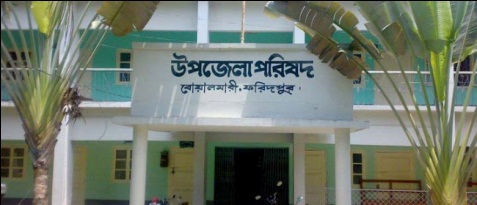 উপজেলা  পরিষদ
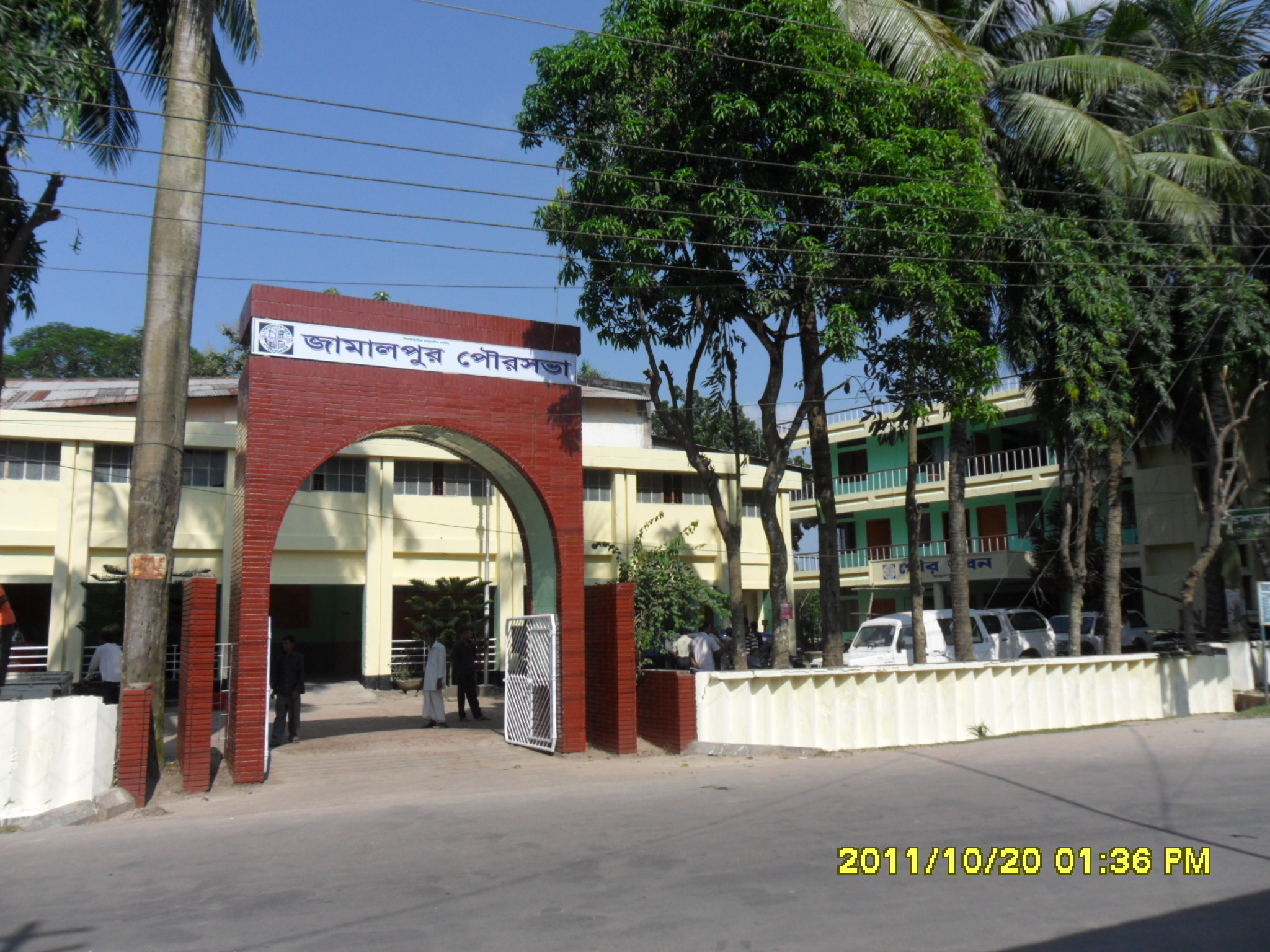 পৌরসভা
আজকের পাঠ হলোঃ
     বাংলাদেশর স্থানীয় সরকার ব্যবস্থা  |
শিখন ফল
এ অধ্যায় পাঠ শেষে শিক্ষার্থীরা-
  ১) বাংলাদেশের স্থানীয় সরকার ব্যবস্থা সংঞ্জায়িত করতে পরবে |                             
    ২)  গ্রামীণ সমস্যা দূরীকরণে ইউনিয়ন পরিষদের গূরু্ত্ব ব্যাখ্যা করতে পারবে |
      ৩)   নাগরিক সুযোগ-সুবিধা প্রদানে ইউনিয়ন পরিষদের গুরুত্ব বিশ্লেষণ করতে পারবে |
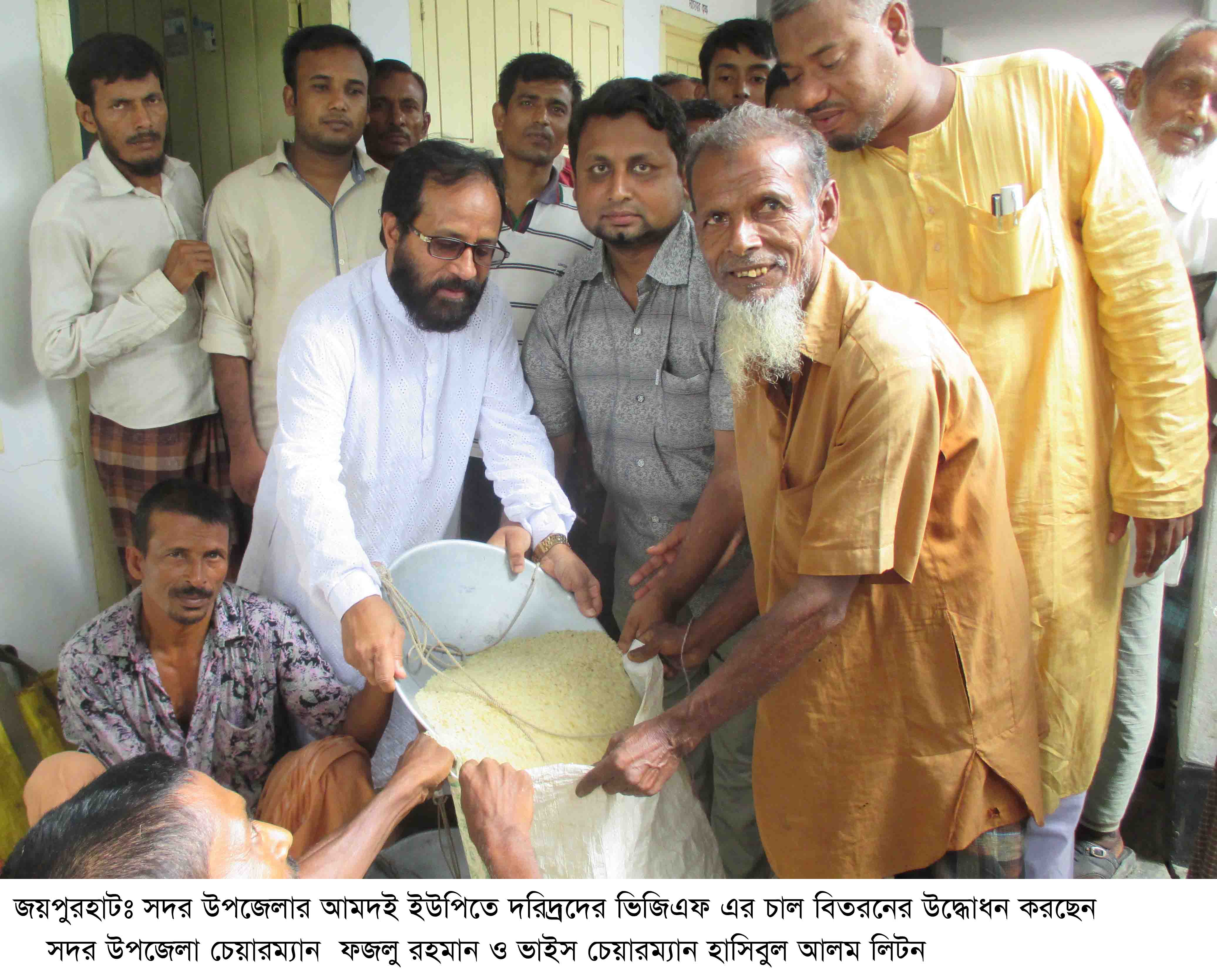 BDwbqb cwil`
একক কাজ
তোমার নিক‍টবতী স্থানীর সরকার থেকে বিগত তিন মাসে তুমি
বা তোমার পরিবার যে সেবা পেয়েছ তার ও একটি প্রতিবেদন 
তৈরি কর |
উত্তর
প্রতিবেদনঃ 
  স্থানীয় সরকার গ্রামীন জীবনের গুরুত্বপূর্ণ ভূমিকা পালন করে থাকে | আমিও আড়াই মাস আগে ইউনিয়ন পরিষদে যাই আমার সদ্য জ়ন্ম নেওয়া ভাইয়ের  নাম নিবন্ধন করানোর জ়ন্য | এছাড়াও ভোটার
তালিকায় নাম উঠানোর জ়ন্য আমার বাবা আমাকে নিয়ে সেখানে যাb | এছাড়া গত মাসে আমার বড় ভাইএকটি চাকরিতে আবেদন করতে গেলে সেখানে নাগরিক সনদপত্র Pvq | ভাই ইউনিয়ন পরিষদে গিয়ে
তার নাগরিক সনদপত্র  আনে | এছাড়া আমার নানী সরকার থেকে বয়স্ক ভাতার চাল পাb প্রতি মাসে | সেটাও ইউনিয়ন পরিষদ্ থেকে আমরা সংগ্রহ করি |
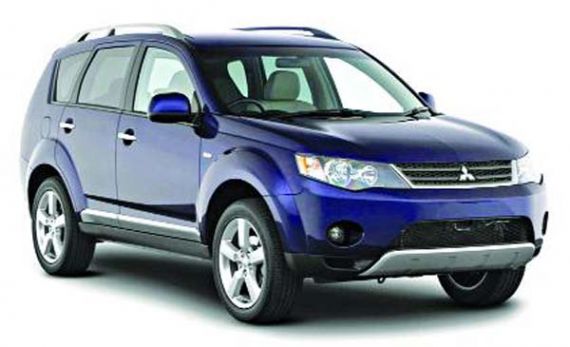 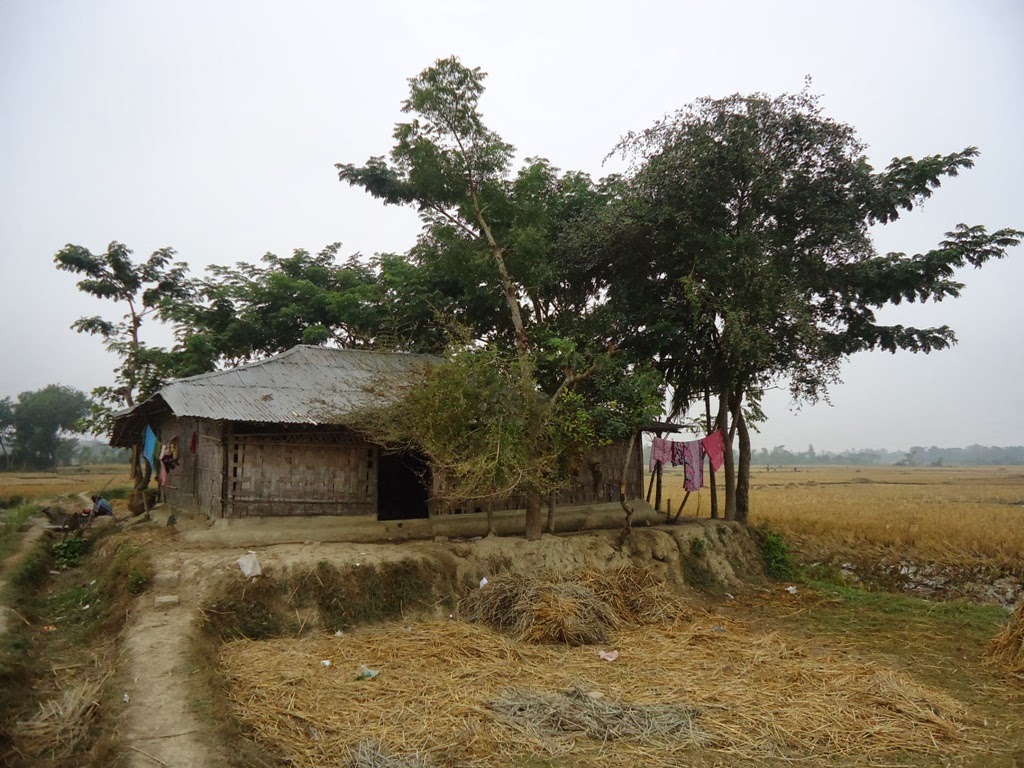 MÖvgxb GjvKvq iv¯ÍvNvU wbg©vY
দলীয় কাজ
ইউনিয়ন পরিষদের আয়ের উৎসের একটি তালিকা তৈরী কর|
উত্তর
ইউনিয়ন পরিষদের আয়ের উৎসঃ
 ১|বাড়িঘর,দালান-কোঠার উপর কর |
 ২|যানবাহনের উপর কর |
 ৩|লাইসেস্ন,পারমিট ফি |
 ৪|হাট বাজার,জলমহাল টোল সংগ্রহ |
    ৫|সিনেমা,যাত্রা সার্কাস, মেলা ইত্যাদির উপর কর |
 ৬|সরকার কর্তৃক প্রদত্ত অনুদান ইত্যাদি |
wb‡Pi QwewU †`L
g~ল্যাqY
১|Dc‡ii QwewU †Kvb ¯’vbxq miKvi e¨e¯’v‡K wb‡`©k Ki‡Q ?
   ২| evsjv‡`‡k KZwU BDwbqb cwil` Av‡Q ? 
 ৩| BDwbqb cwil‡`i †gvU m`m¨ msL¨v KZ ?
বাড়ির কাজ
* ইউনিয়ন  পরিষদের  গঠন  ও  কার্যাবলী  ব্যাখ্যা  কর |
ধন্যবাদ